फोर्कलिफ्ट सञ्चालन योग्यता
भार केन्द्र र फोर्कको लम्बाइ
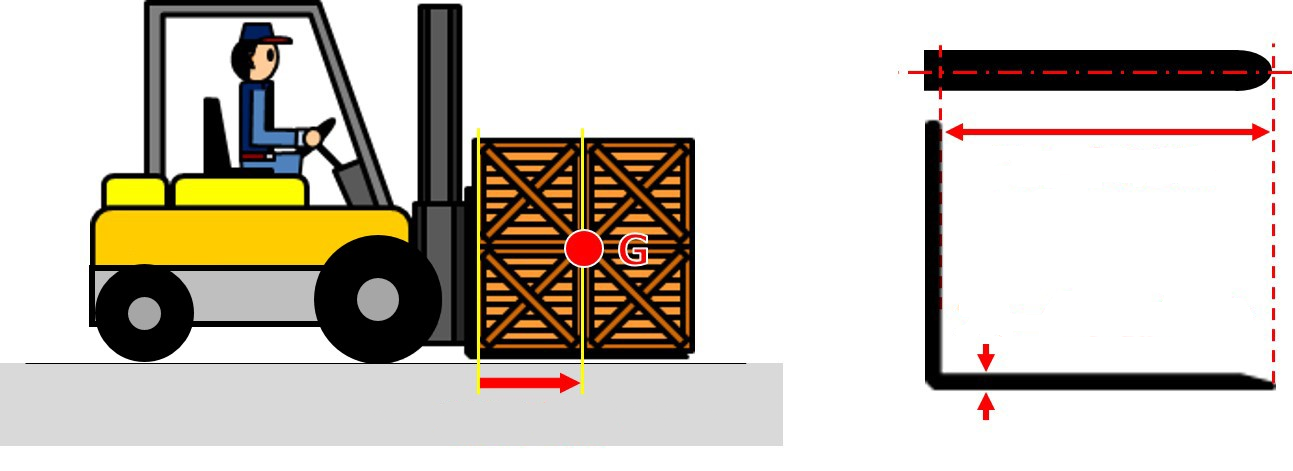 फोर्कको लम्बाइ
फोर्कको अधिकतम मोटाइ
भार केन्द्र
मानक भार केन्द्र
मानक भार केन्द्र D
मूल्याङ्कन गरिएको भार Q
a): 1220 र 1250 को दूरी समावेश गर्दछ ।
मास्ट टिल्ट कोण र उचाल्न सकिने अधिकतम उचाइ
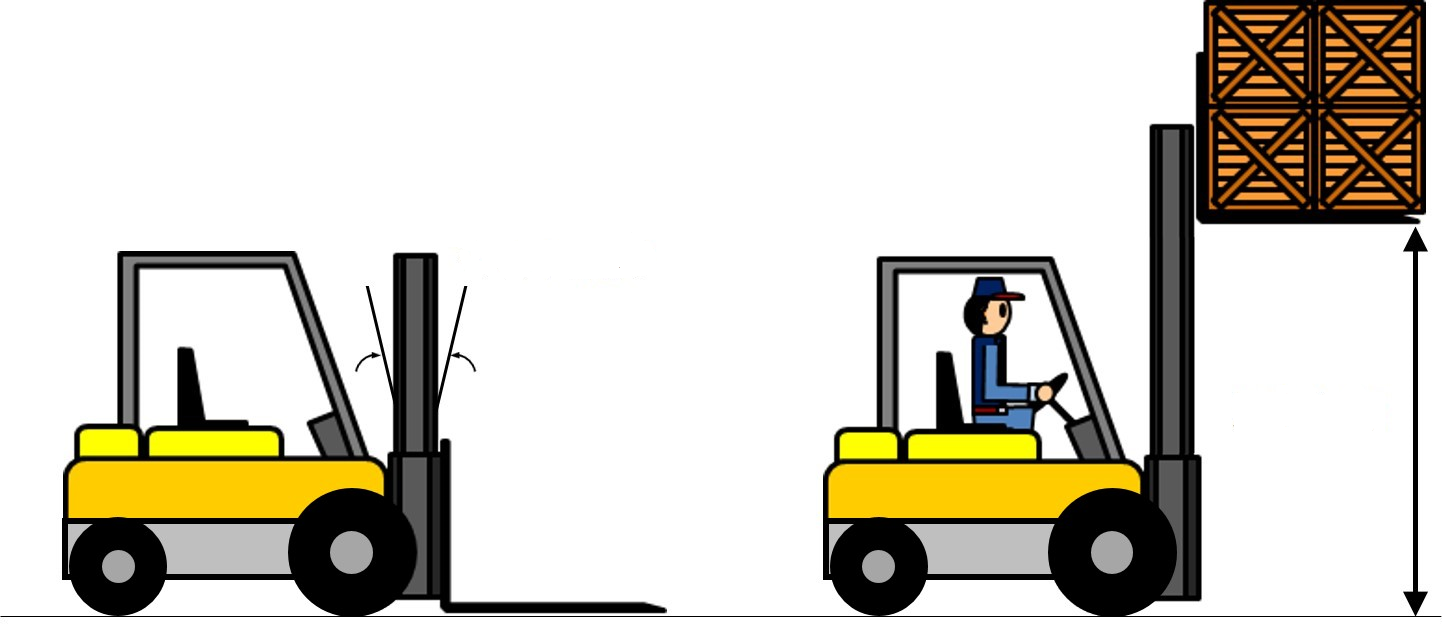 मास्ट टिल्ट कोण
उचाल्न सकिने अधिकतम उचाइ
अधिकतम भार तथा स्वीकार्य अधिकतम भार
मानक भार केन्द्रमा लोड गर्न सकिने स्वीकार्य भारलाई "अधिकतम भार" भनिन्छ ।
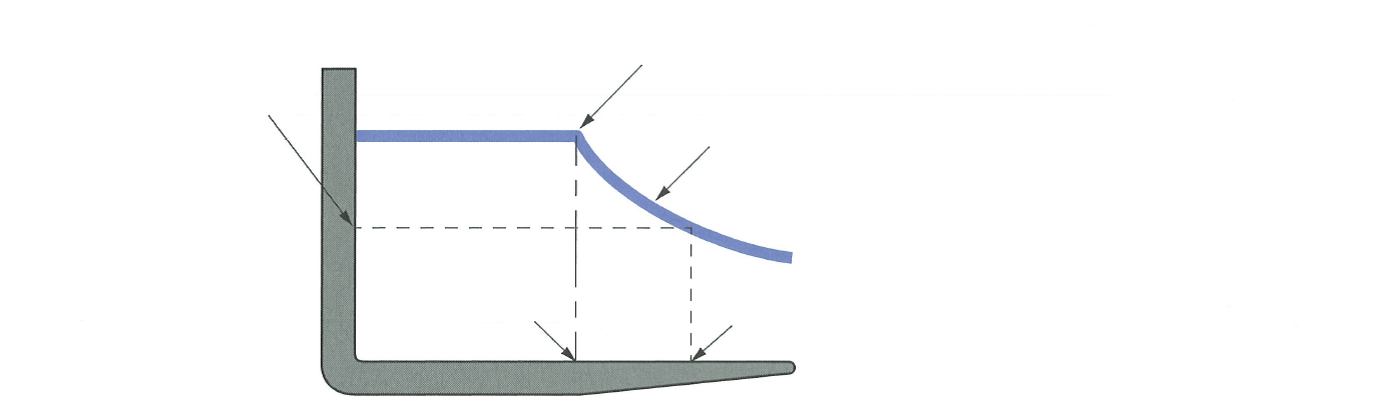 (निर्दिष्ट भार)
भार बक्रभित्र रहेको भारलाई "स्वीकार्य भार" भनिन्छ ।
भार
मानक भार केन्द्र
(भार केन्द्र)
भार, कार्यसम्पादन र स्थितिसँग सम्बन्धित पदावली
3,000 र 4,000 mm मास्टको उचाल्न मिल्ने अधिकतम उचाइ
4,500 mm मास्टको उचाल्न मिल्ने अधिकतम उचाइ
5,000 mm मास्टको उचाल्न मिल्ने अधिकतम उचाइ
अधिकतम भार (kg)
भार केन्द्र (mm)
डिजेल इन्जिन र ग्यासोलिन इन्जिनहरू बिचको तुलना
ब्याट्रीले चल्ने काउन्टरब्यालेन्स फोर्कलिफ्टका अवयवहरू
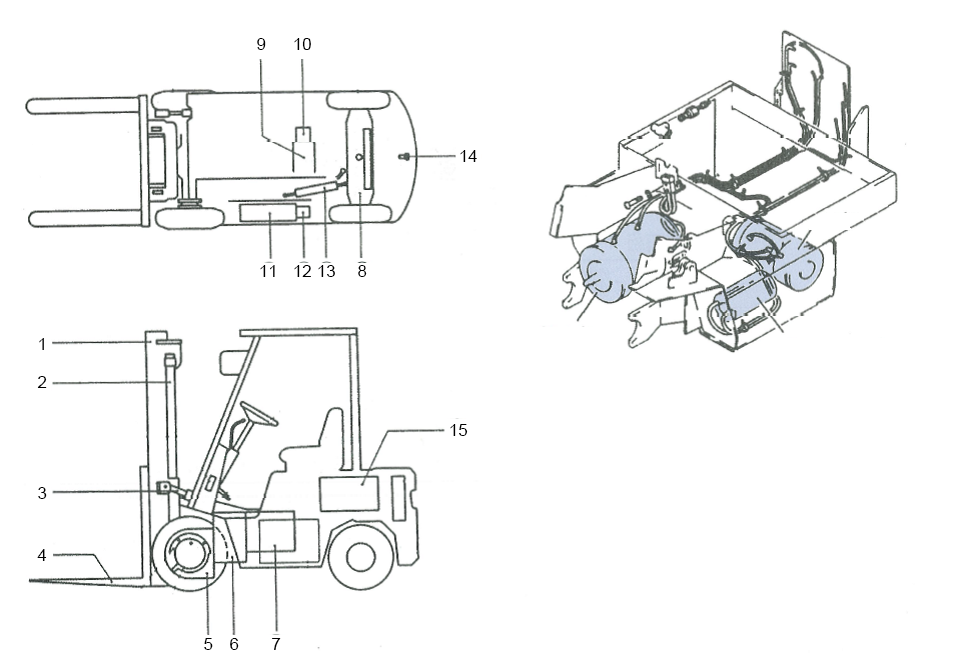 पम्प मोटर
पावर स्टियरिङ मोटर
ड्राइभ मोटर
अन-बोर्ड ब्याट्री चार्जरसहित चार्ज गर्ने
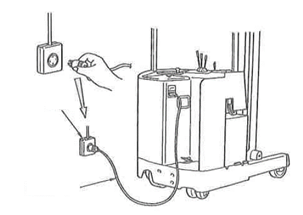 शक्ति
चार्जिङ कर्ड
स्टेसनरी ब्याट्री चार्जर सहित चार्ज गर्ने
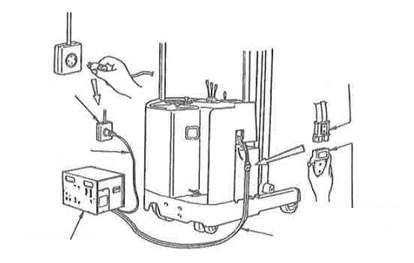 ब्याट्री प्लग
शक्ति
चार्जिङ कर्ड
आउटपुट कर्ड प्लग
आउटपुट कर्ड
स्टेसनरी ब्याट्री चार्जर
क्लच वाहन
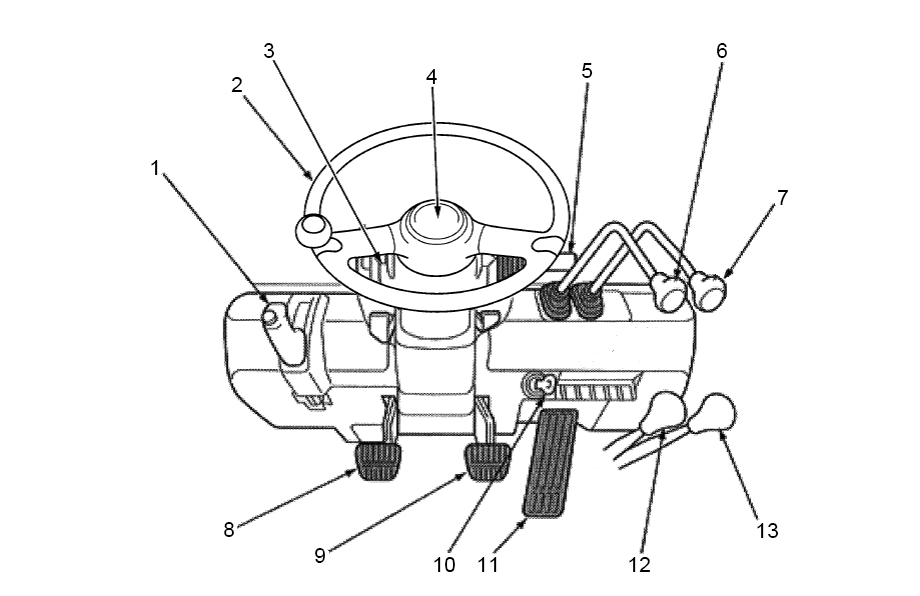 टर्क कन्भर्टर वाहन
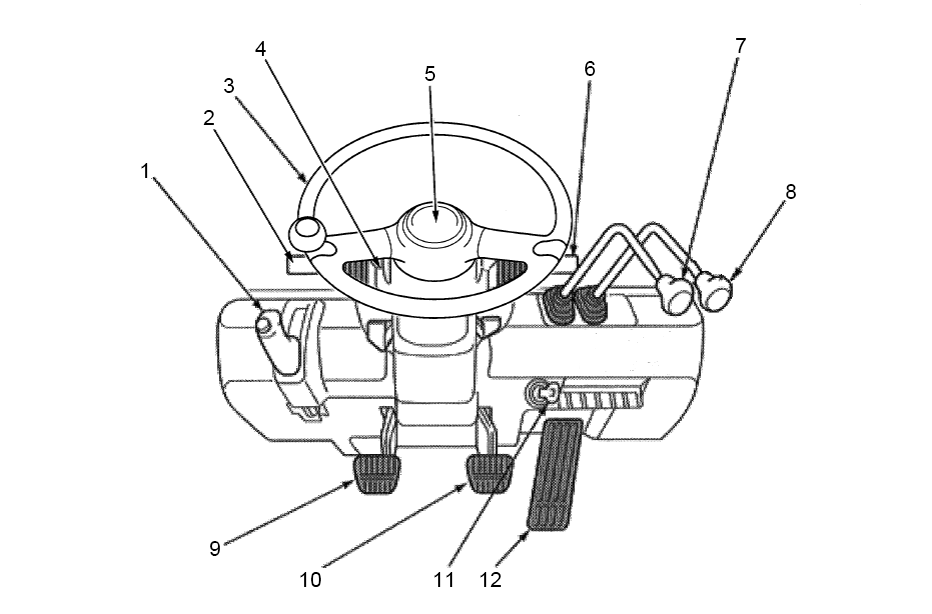 टर्क कन्भर्टर वाहन एक्सिलेरेसन / डिसिलेरेसन सञ्चालन
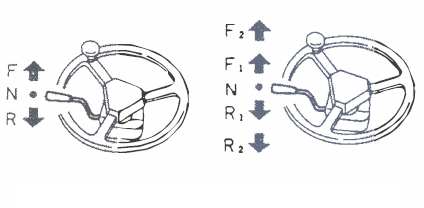 [1-गतिको टर्क कन्भर्टर वाहन]
[2-गतिको टर्क कन्भर्टर वाहन]
कर्नरिङ भिन्नता
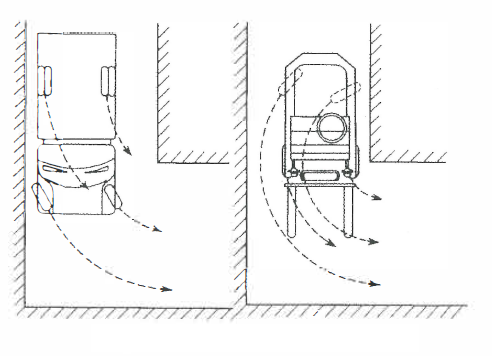 नियमित अटोमोबाइल
फोर्कलिफ्ट
मास्टलाई अगाडितिर ढल्काउने
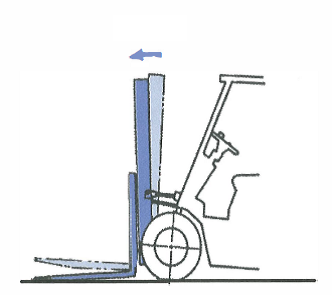 अगाडि ढल्काउने
ब्याट्रीद्वारा सञ्चालित काउन्टरब्यालेन्स फोर्कलिफ्ट अपरेटरको सीट
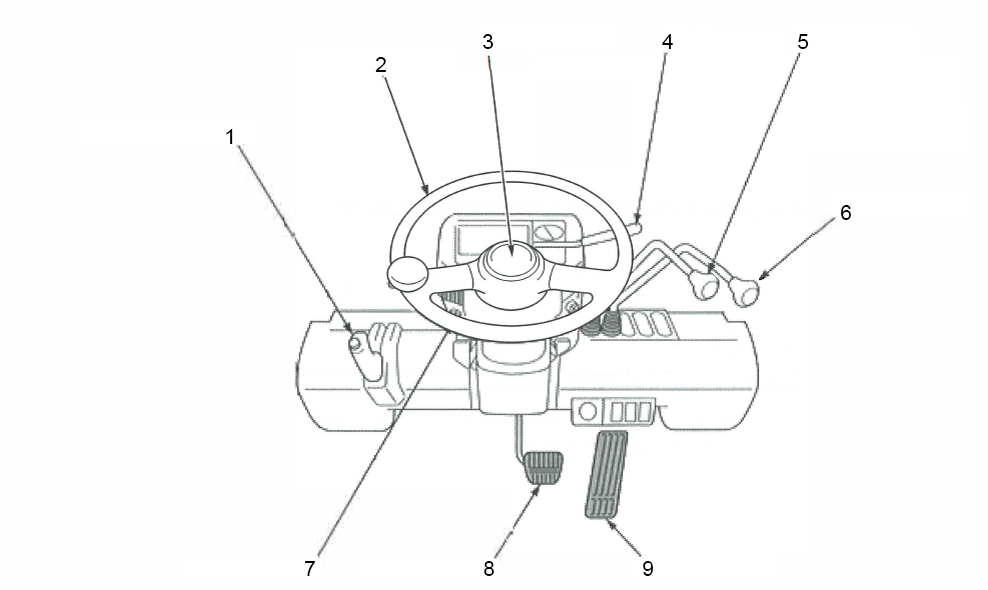 स्ट्याण्ड अप रिच फोर्कलिफ्ट अपरेटरको सीट
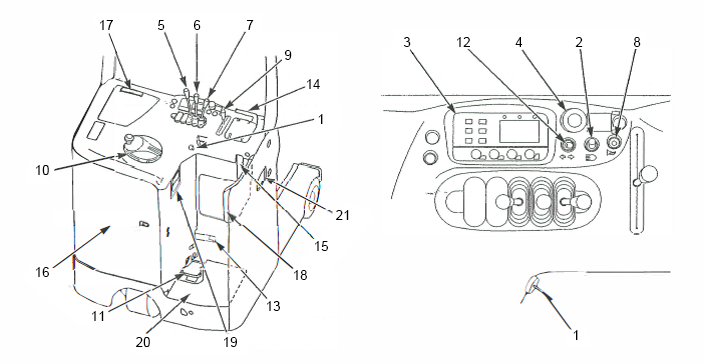 लोड / अनलोड गर्ने उपकरणका पार्टपुर्जाका नामहरू
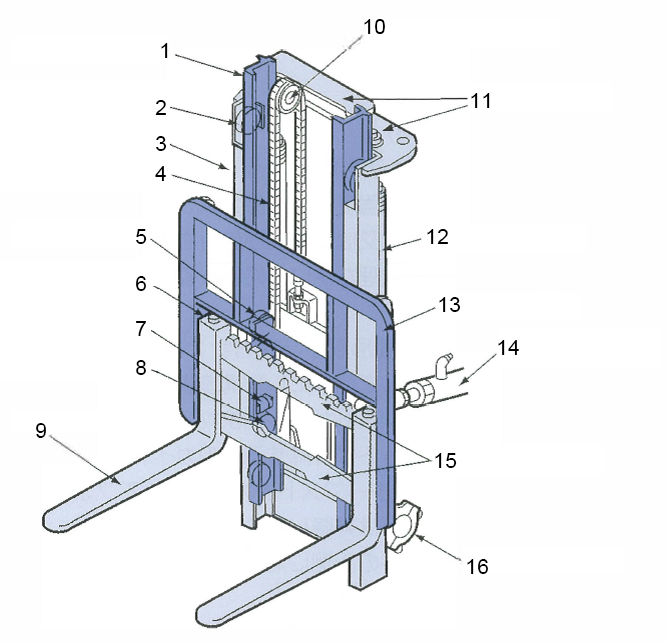 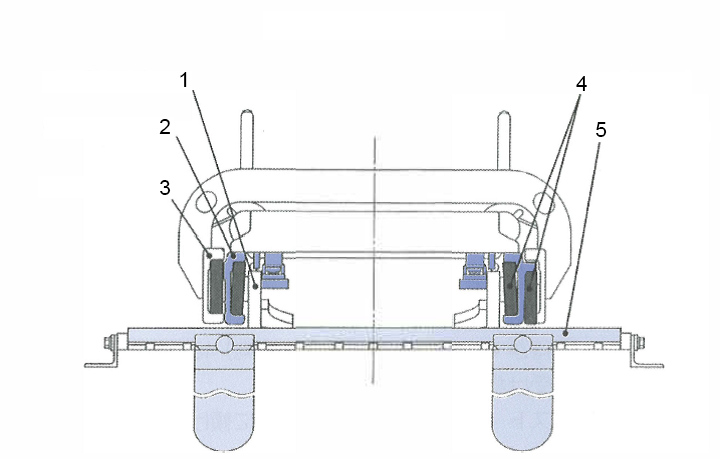 फोर्कको माथिबाट
फ्ल्याट प्यालेटका पार्टपुर्जाका नामहरू
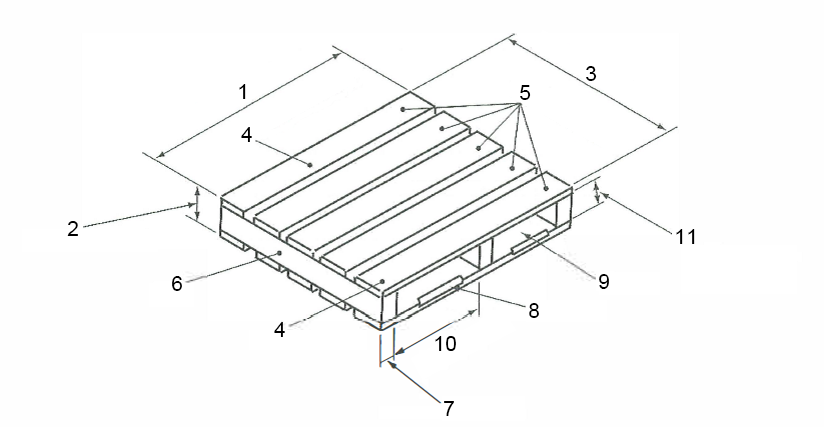 लिभरको सञ्चालन (बा.)
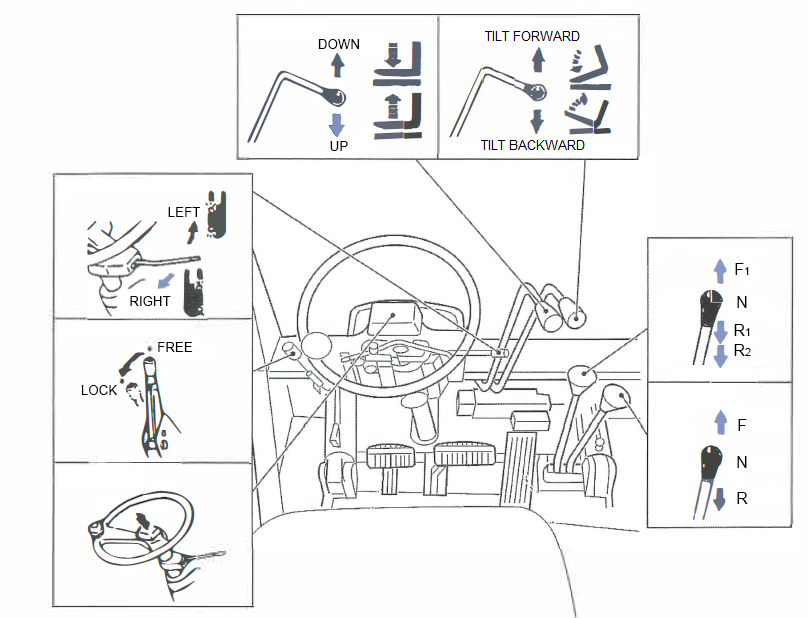 लिफ्ट लिभर
टिल्ट लिभर
टर्न सिग्नल स्विच
सिफ्ट लिभर
पार्किङ ब्रेक लिभर
फर्वार्ड / रिभर्स लिभर
हर्न बटन
सवारी हुँदैन
भार उचालेर ड्राइभिङ नगर्नुहोस्
आवधिक स्व-निरीक्षण
अधिक कार्य र पिएर चलाउने
उचित सुरक्षात्मक पोशाक लगाएर काम गर्नुहोस्
हेल्मेट
चिन स्ट्र्याप
सुरक्षात्मक जुत्ता
प्रारम्भिक निरीक्षण
प्रारम्भिक निरीक्षण पूरा नभएसम्म कुर्नुहोस् !
वाहनमा चढ्दा / झर्दा
ड्राइभ गर्दा फोर्कलाई तल झार्नुहोस्
उकालो जाँदा अगाडि ड्राइभ गर्नुहोस् र ओरालो जाँदा रिभर्स गर्नुहोस्
बिग्रेको तुरून्तै मर्मत गर्नुहोस्
अधिक ठूला भार लोड नगर्नुहोस्
फोर्कको मुनि कहिल्यै नउभिनुहोस्
कहिल्यै फोर्कले कुनै व्यक्तिलाई नउचाल्नुहोस्
फोर्कबाट वस्तुहरू कहिल्यै नझार्नुहोस्
हावाको राम्रो आवतजावत हुने ठाउँमा चार्ज गर्नुहोस्
चार्जिङ गर्ने बेला ब्याट्री कभर खोल्नुहोस्
बलका तीन तत्वहरू
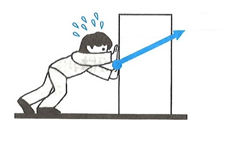 म्याग्निच्युड
दिशा
कार्य बिन्दु
भेक्टर
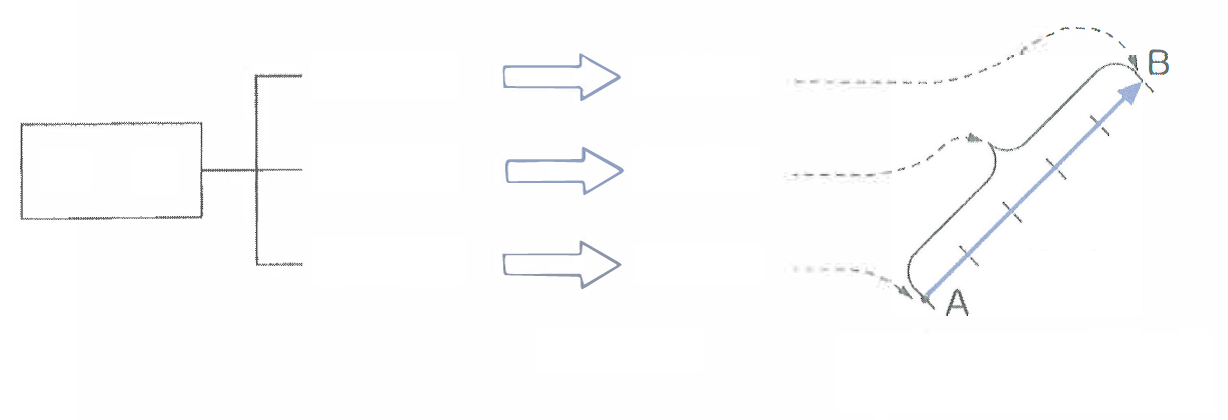 तीरको दिशा
दिशा
तीरको लम्बाइ
म्याग्निच्युड
बल
कार्यको बलरेखा
कार्य बिन्दु
तीरको आधार
बलका तीन तत्वहरू
भेक्टर
(उदाहरणको लागि: 1 N = 1 cm)
दुई बलको संयोजन
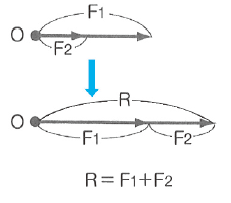 बलको समान्तर चतुर्भुज नियम
बलको विघटन (1)
घटक बल Fa
परिणामस्वरूप उत्पन्न बल (R)
(F को प्रतिक्रिया बल)
घटक बल Fb
बलको विघटन (2)
कस्ने बल र क्षण
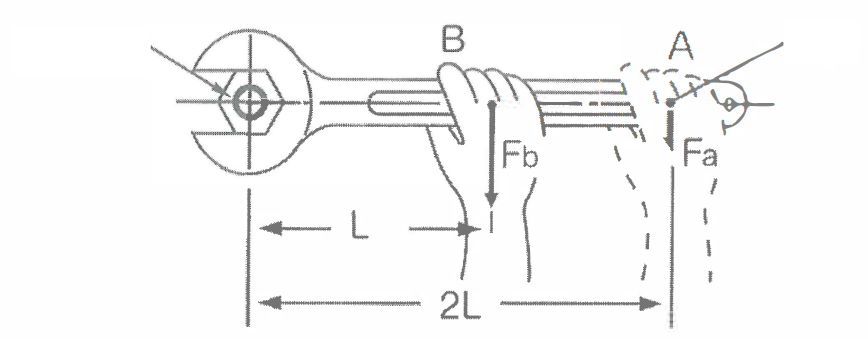 शक्ति बिन्दु
घुमावको अक्ष O
एकल बिन्दुमा बलहरूको सन्तुलन
तौल
कार्य बिन्दु
एकल बिन्दुमा बलहरूको सन्तुलन
तौल
समानान्तर शक्तिहरूको सन्तुलन
समग्र गुरुत्वाकर्षण केन्द्रको गति
उबडखावड सतहहरूमा पल्टिने खतरा
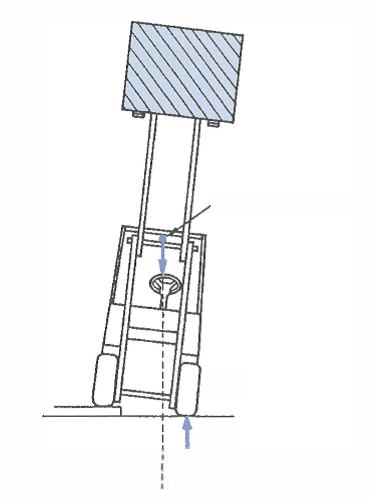 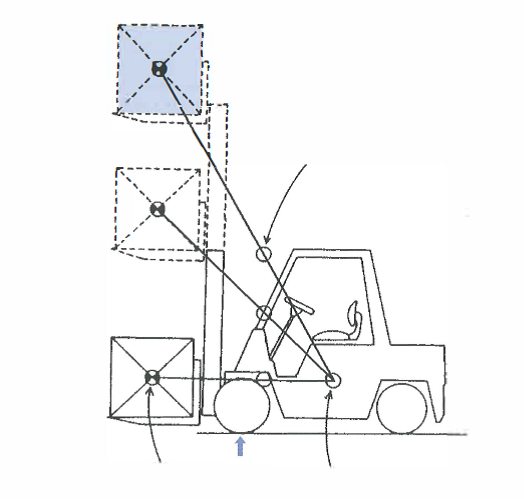 समग्र गुरुत्वाकर्षण केन्द्र (G)
समग्र गुरुत्वाकर्षण केन्द्र (G)
अगाडिको पाङ्ग्रा
फलक्रम
फलक्रम
शरीरको गुरुत्वाकर्षणको केन्द्र (G2)
भारको गुरुत्वाकर्षणको केन्द्र (G1)
फोर्कलिफ्टको COG स्थिति
COG सन्तुलित नहुँदा
गति बढ्नु (एक्सिलेरेसन)
तीब्र रूपमा घुम्छ
अगाडिको पाङ्ग्रा
फ्रेम
पछाडिको पाङ्ग्रा
पछाडिको एक्सल
बिचको पिन
COG G2 मा हुँदा वाहन स्थिर हुन्छ तथापि COG G1 वा G3 मा हुँदा यो पल्टिन सक्छ ।
फोर्कलिफ्ट इनर्सियल शक्ति
केन्द्रापसारक शक्तिको कारण पल्टिने
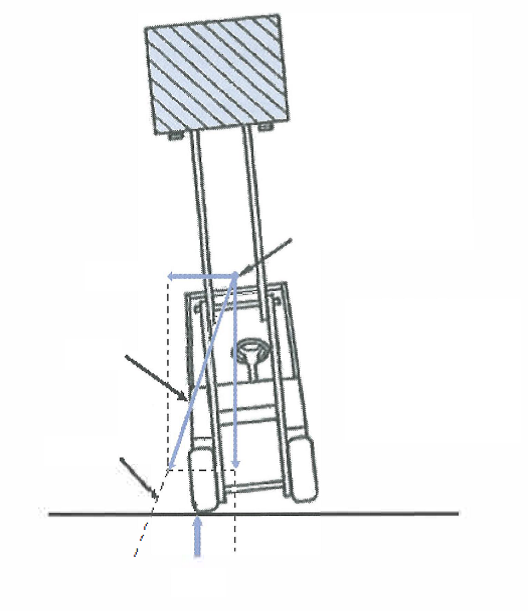 समग्र गुरुत्वाकर्षण केन्द्र
केन्द्रापसारक शक्ति
परिणामस्वरूप उत्पन्न भएको शक्ति
समग्र द्रव्यमान र केन्द्रापसारक बलको परिणामस्वरूप उत्पन्न शक्तिको कार्यरेखा टायर (फलक्रम) को बाहिर छ भने वाहन पल्टिन्छ ।
कार्य रेखा
फलक्रम